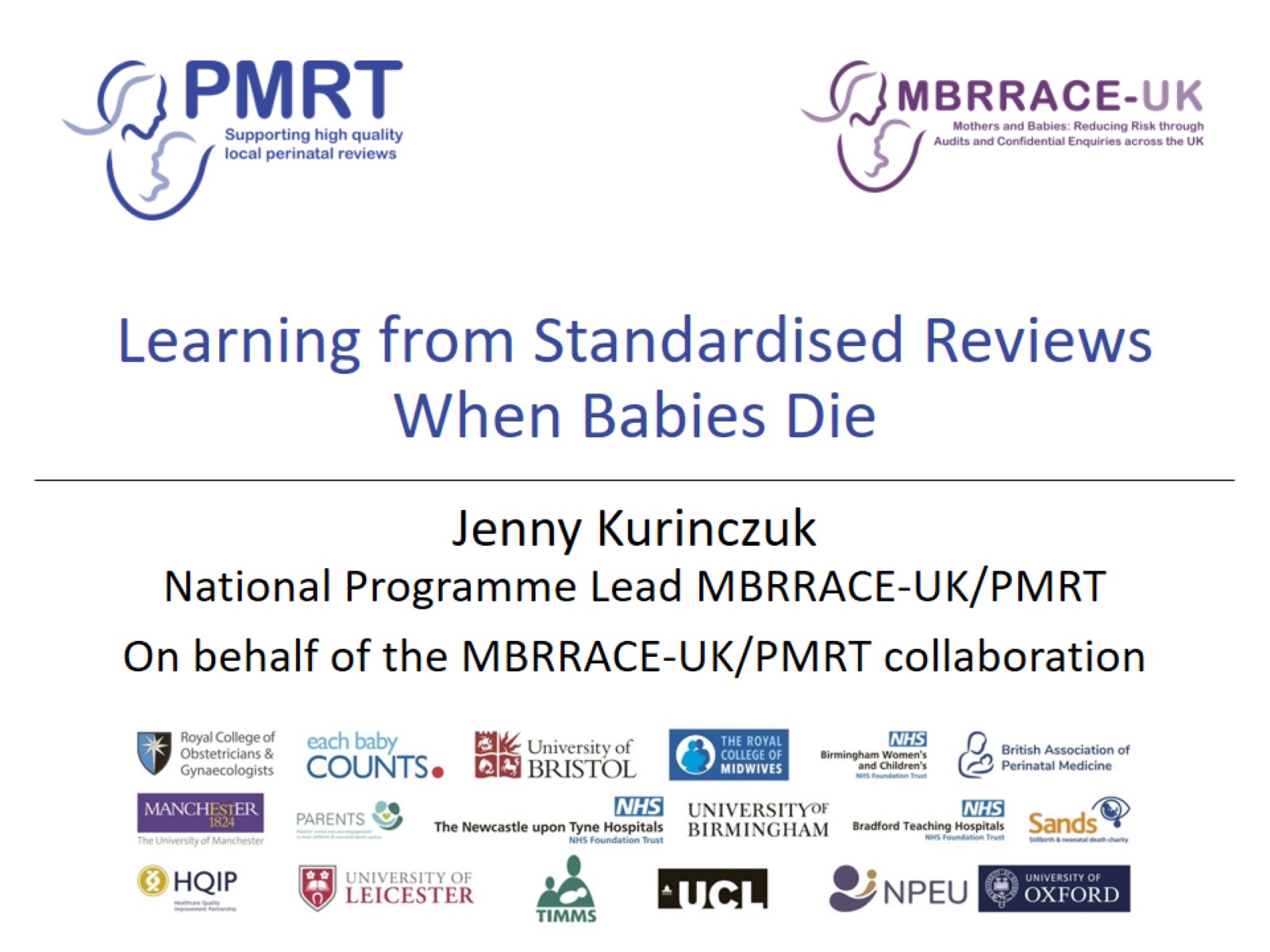 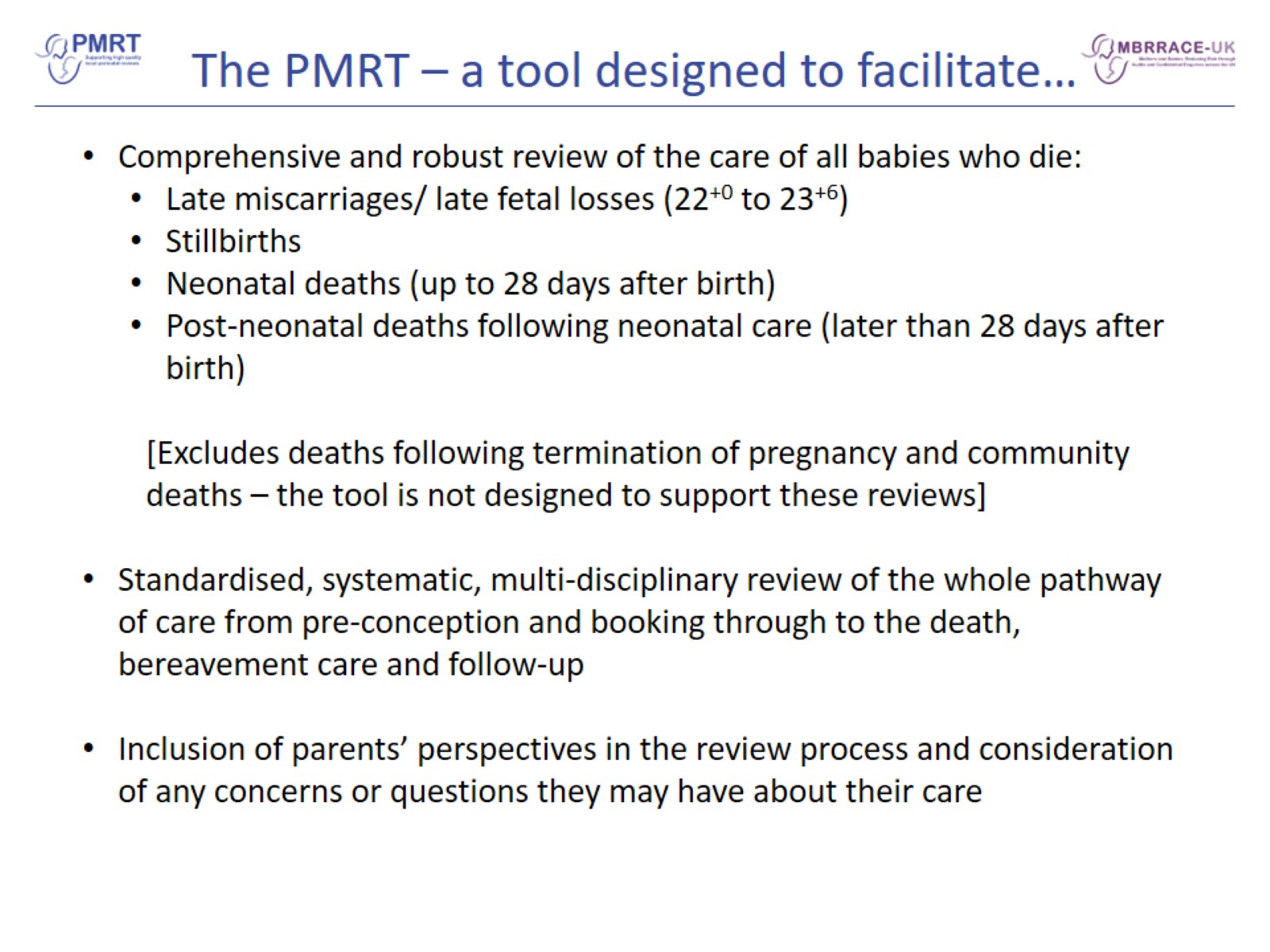 The PMRT – a tool designed to facilitate…
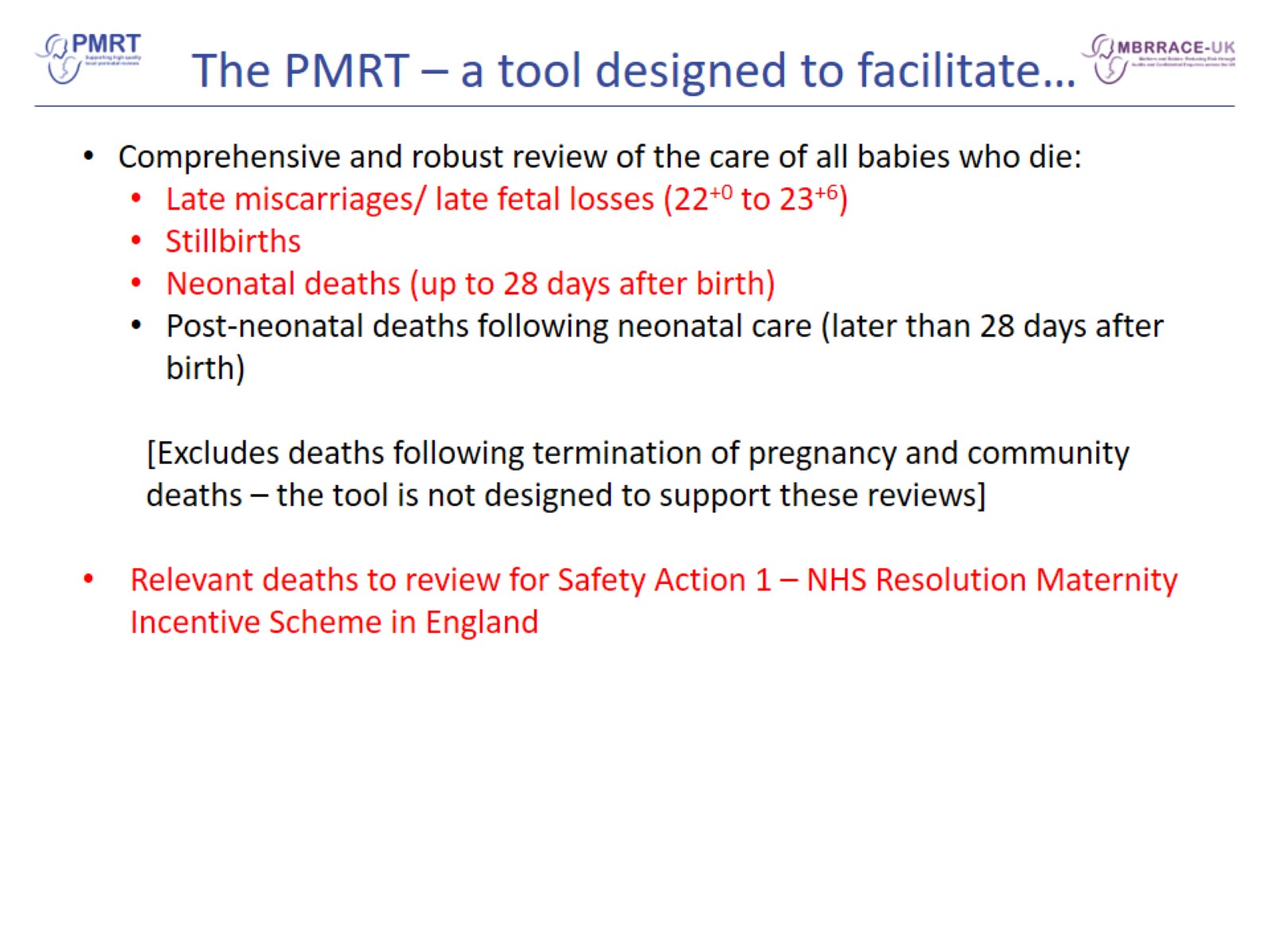 The PMRT – a tool designed to facilitate…
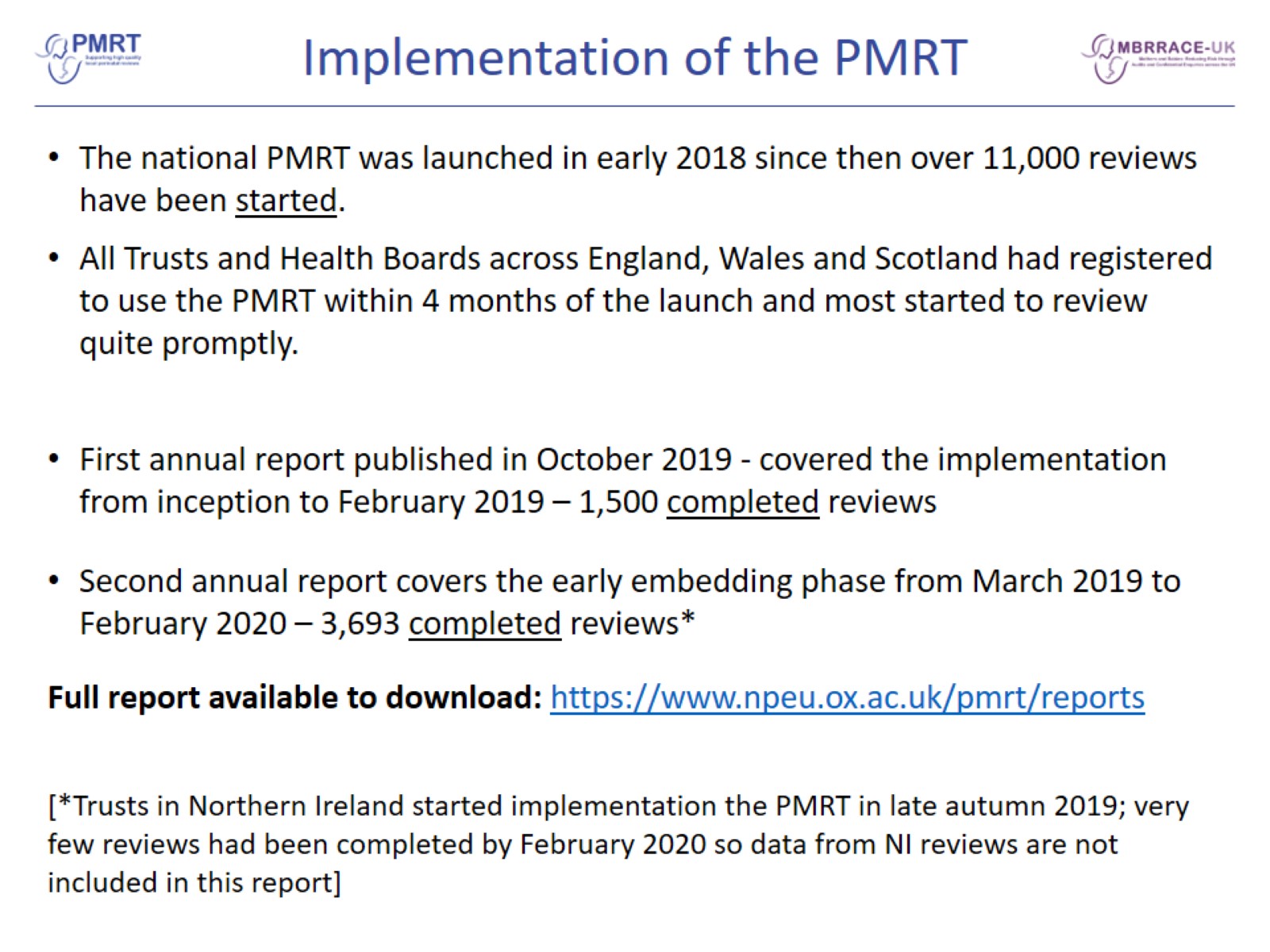 Implementation of the PMRT
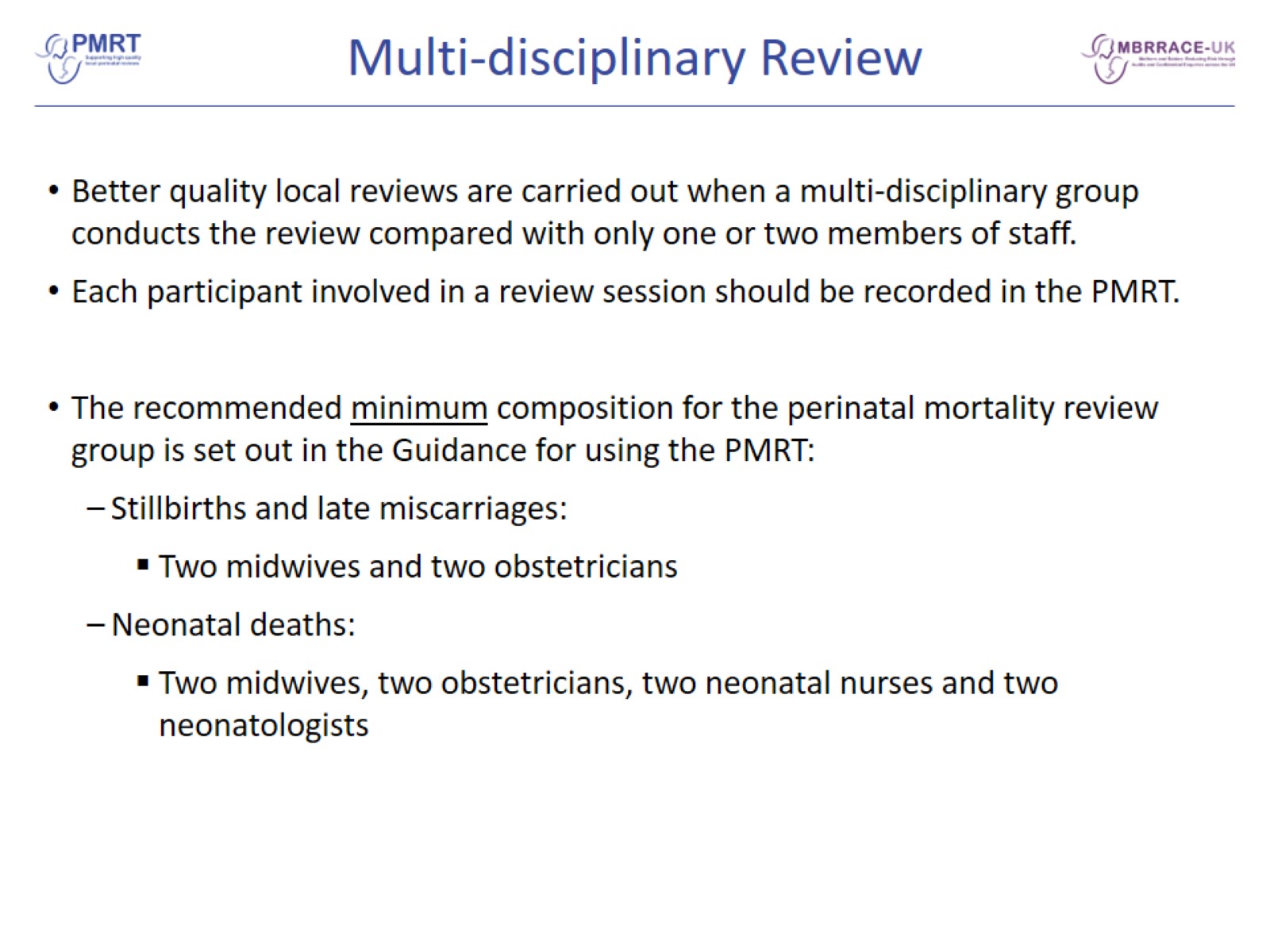 Multi-disciplinary Review
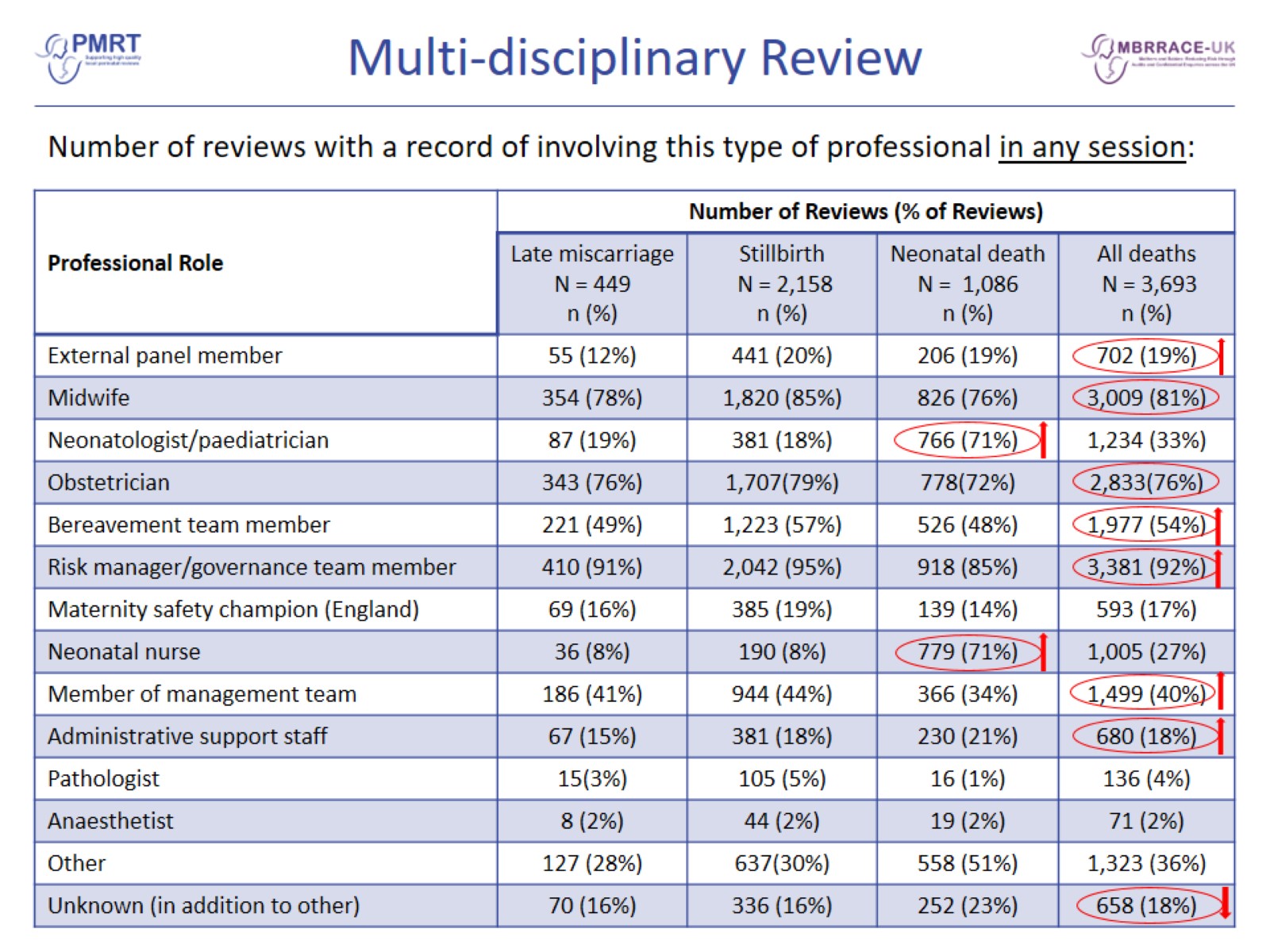 Multi-disciplinary Review
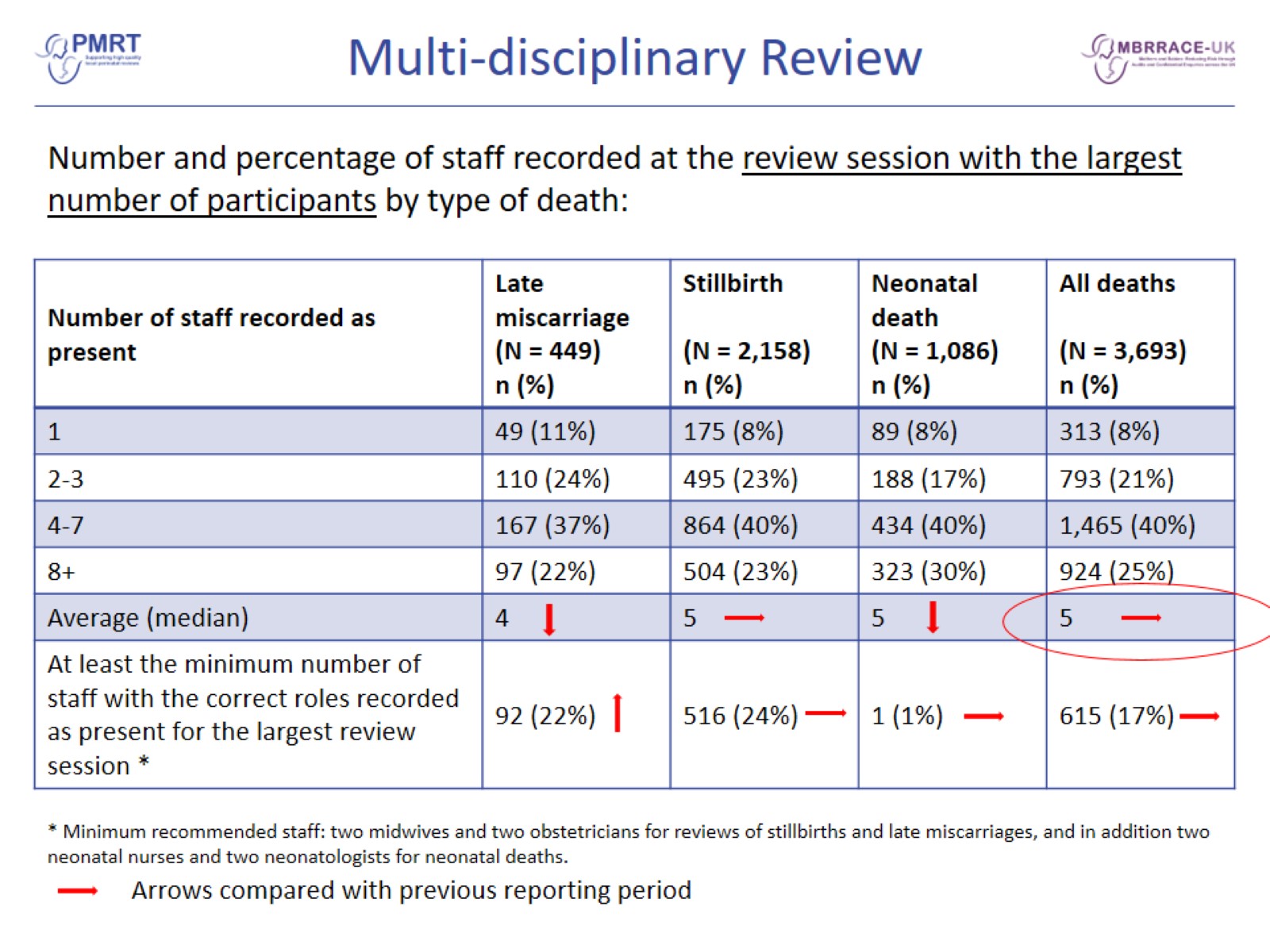 Multi-disciplinary Review
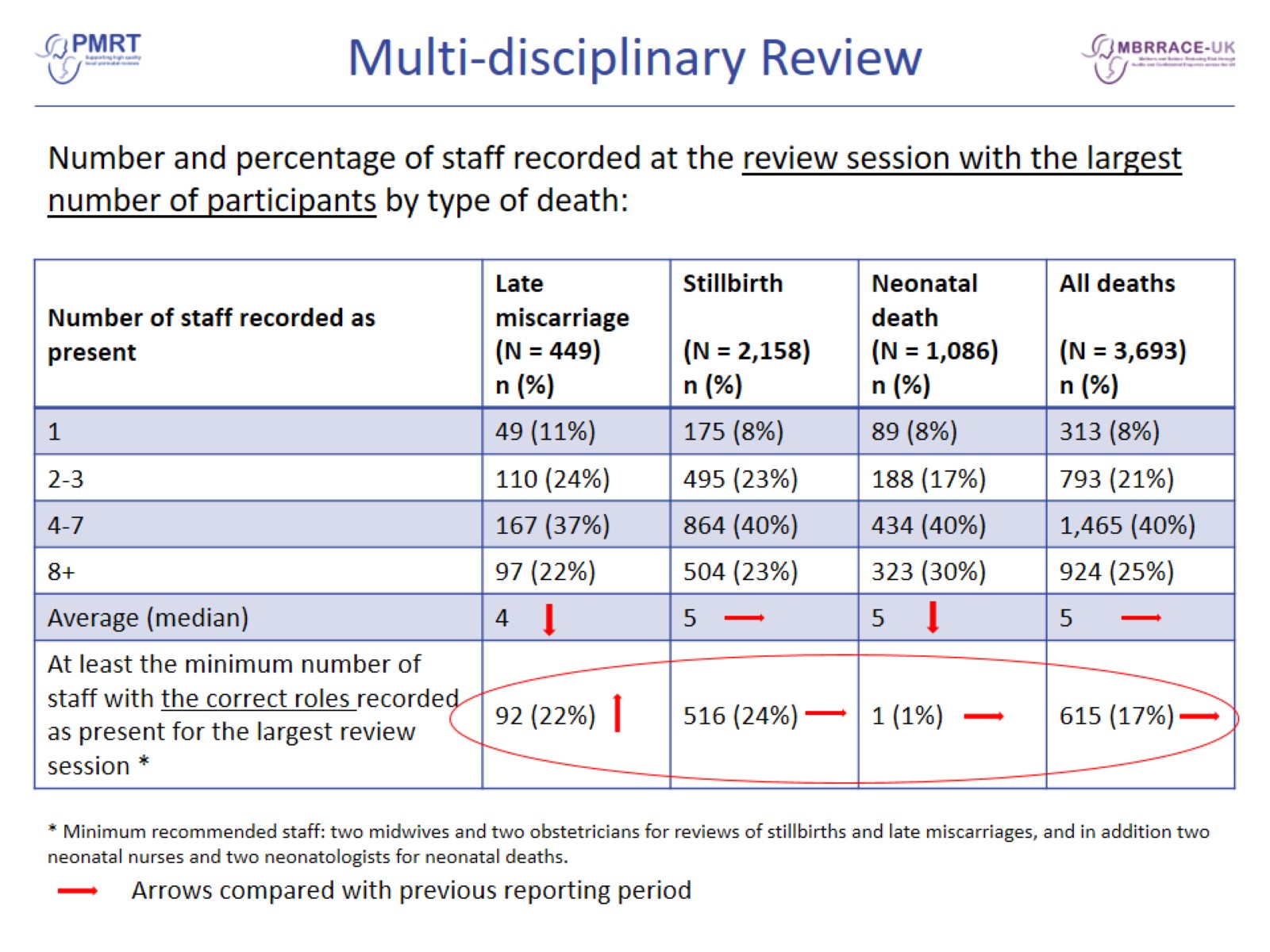 Multi-disciplinary Review
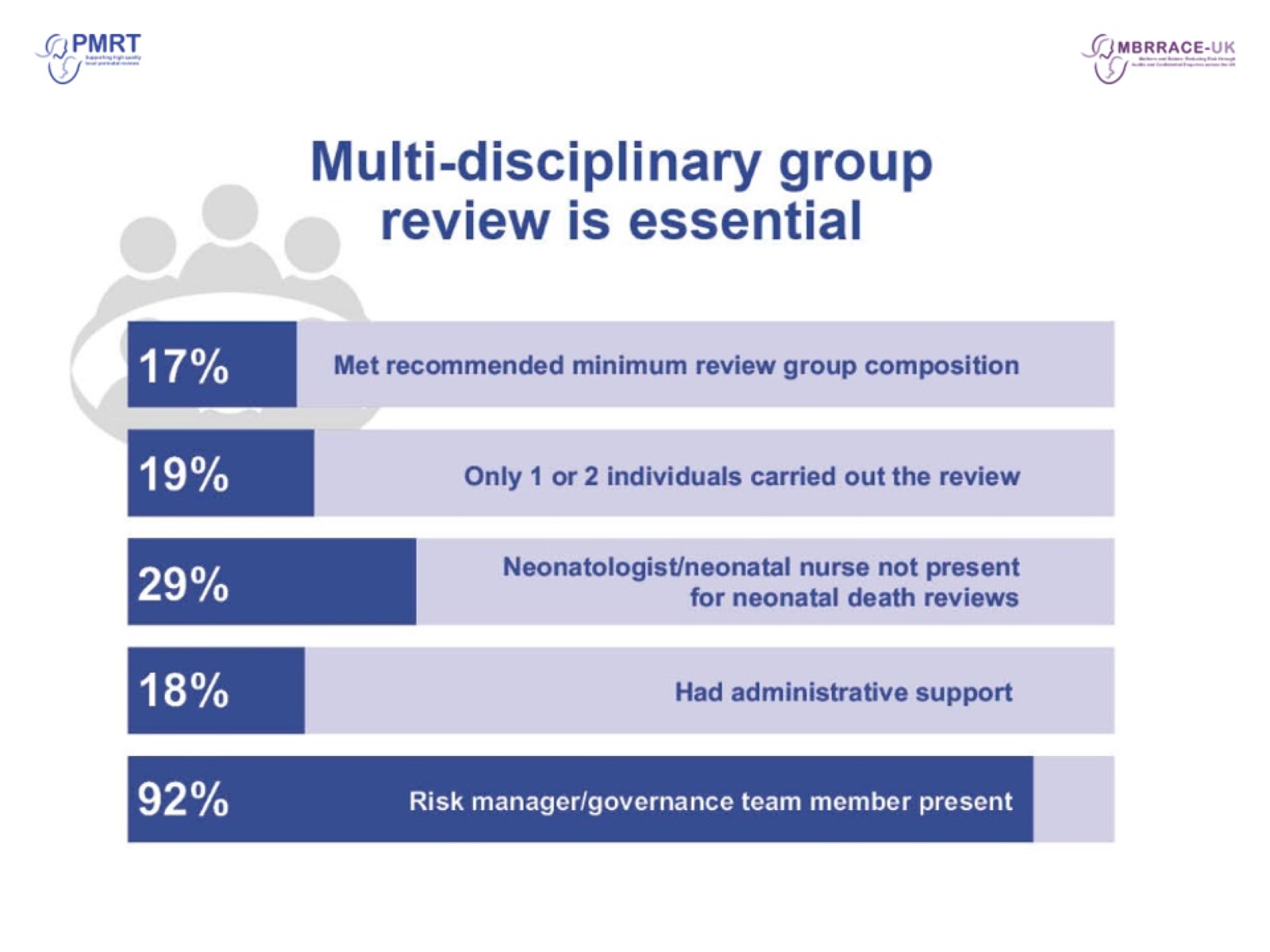 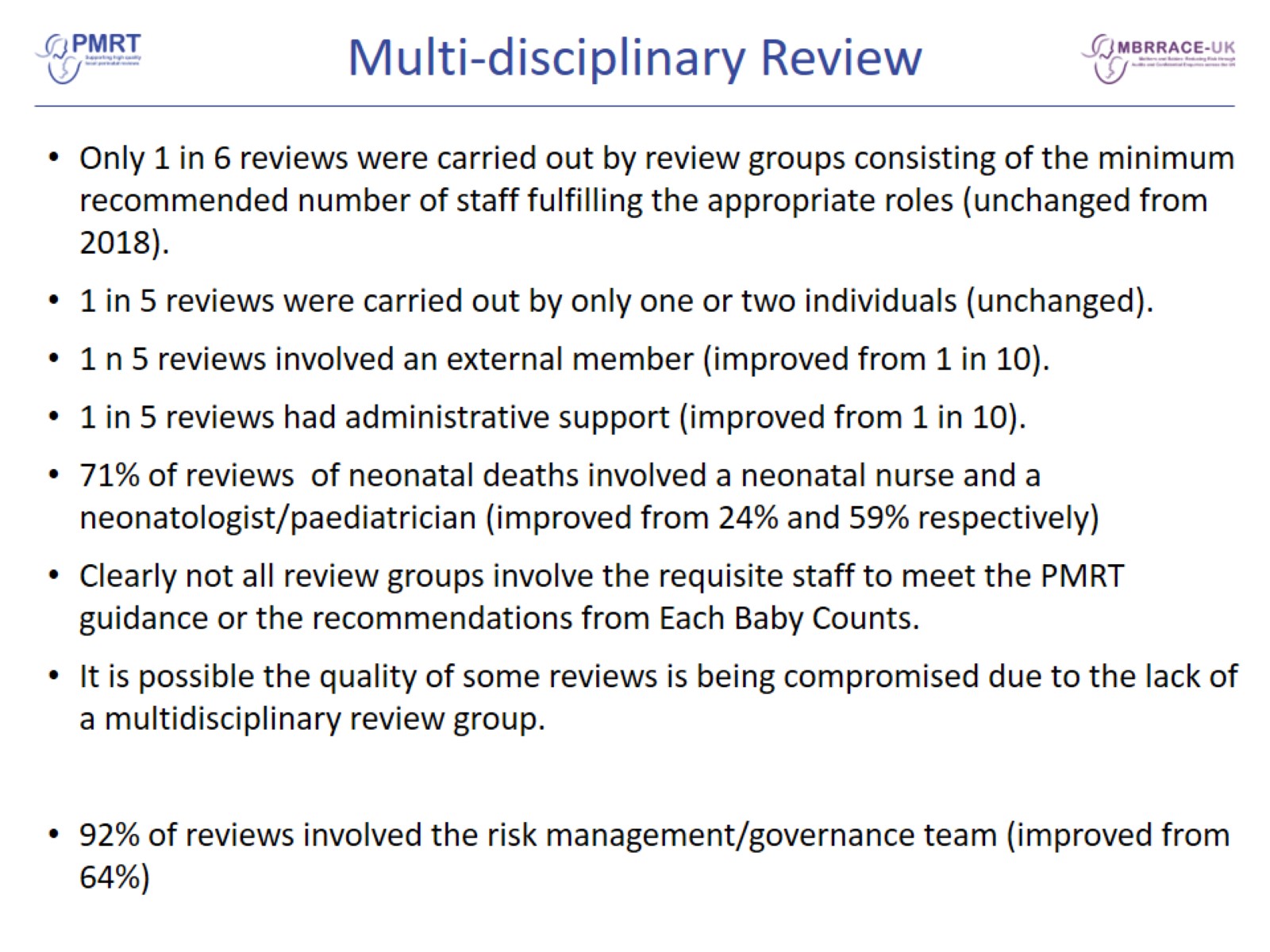 Multi-disciplinary Review
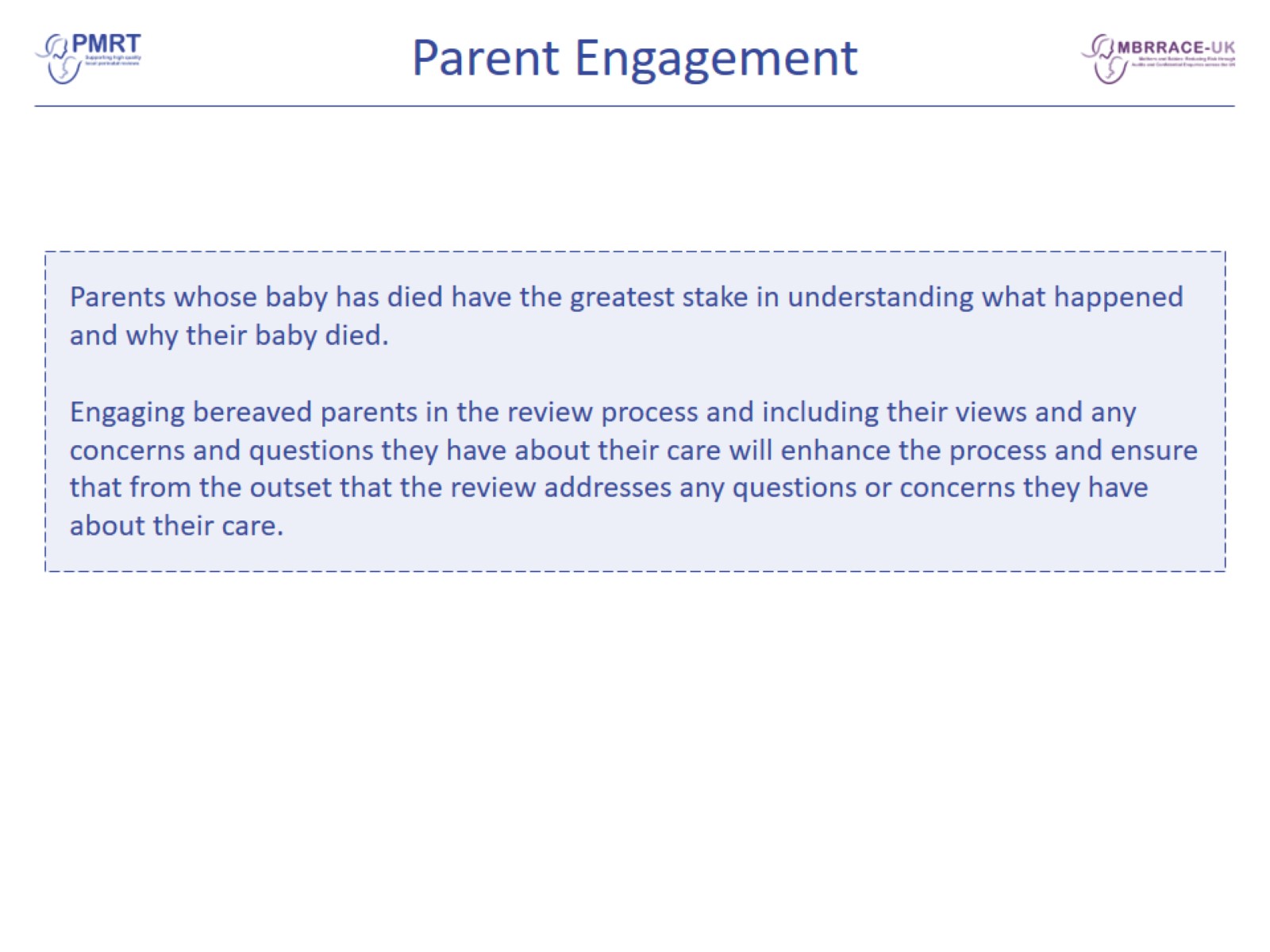 Parent Engagement
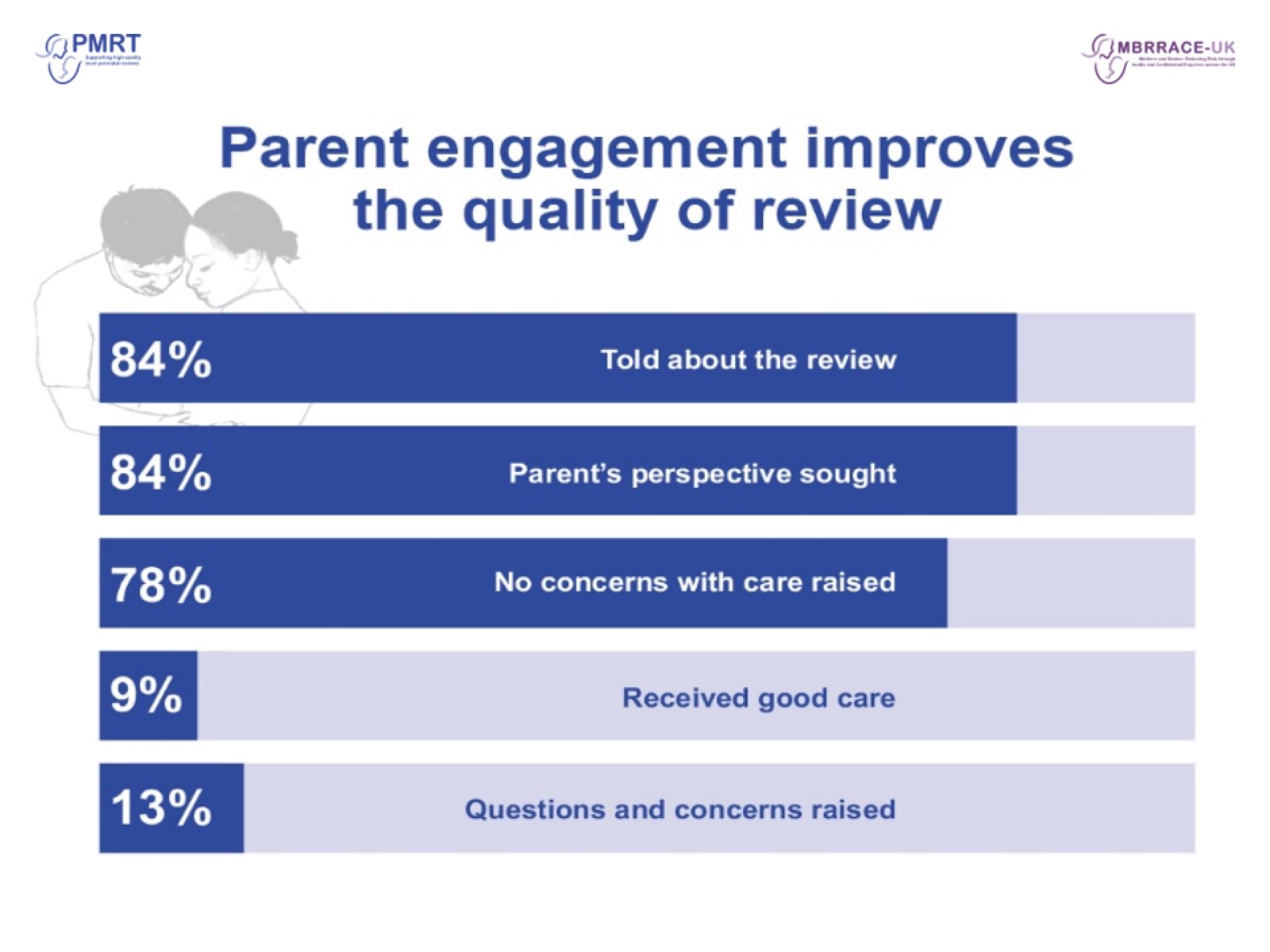 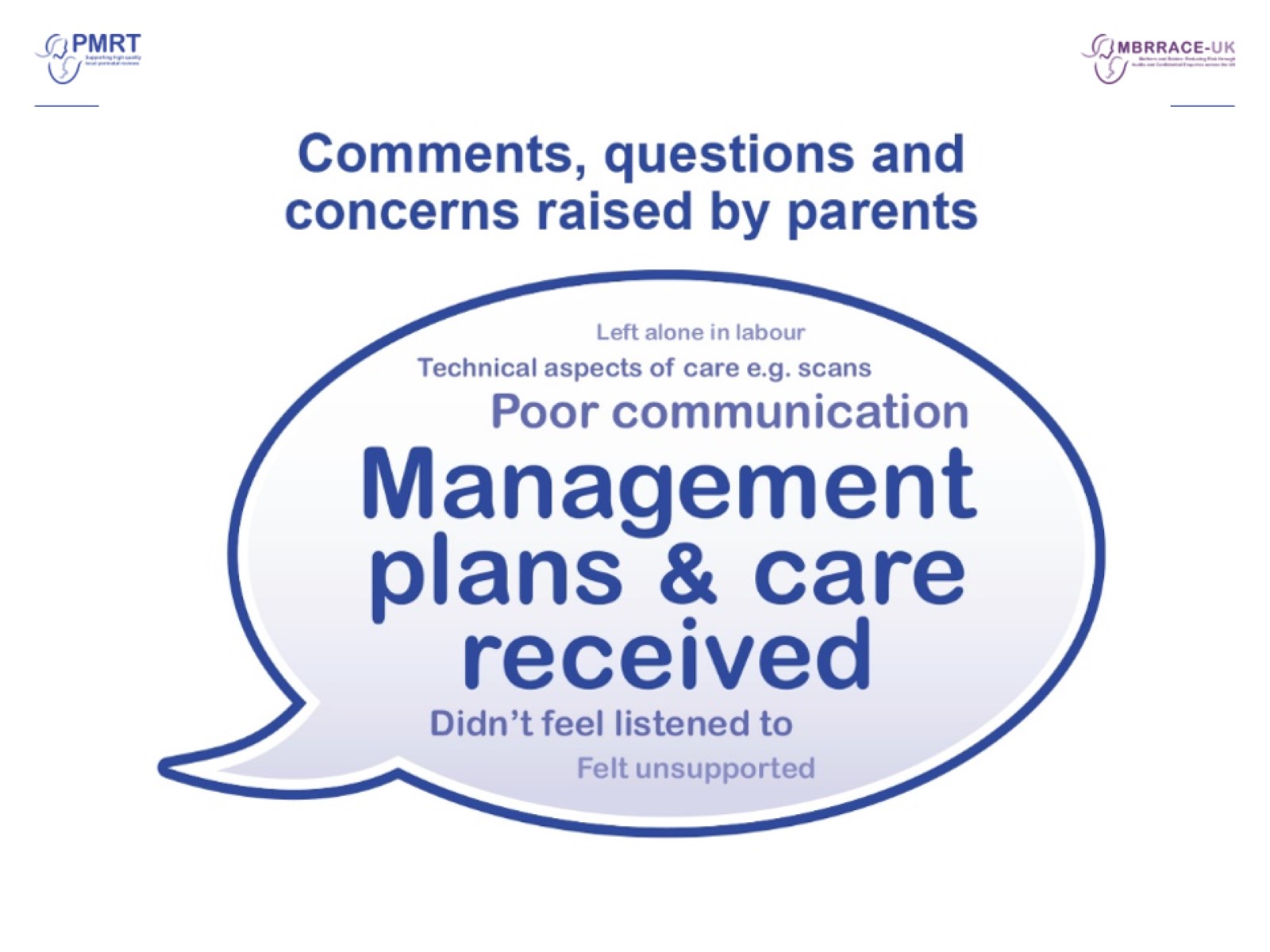 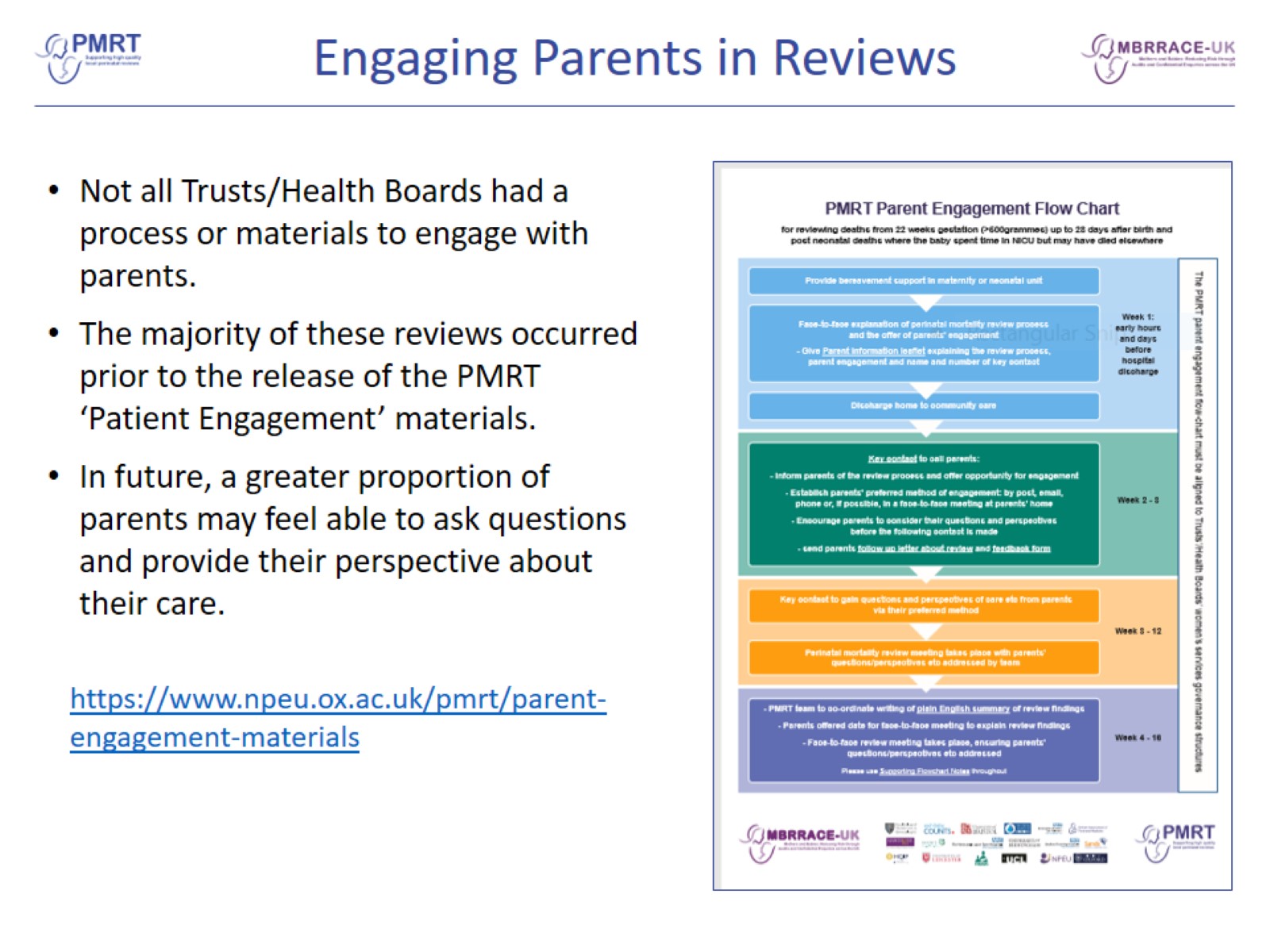 Engaging Parents in Reviews
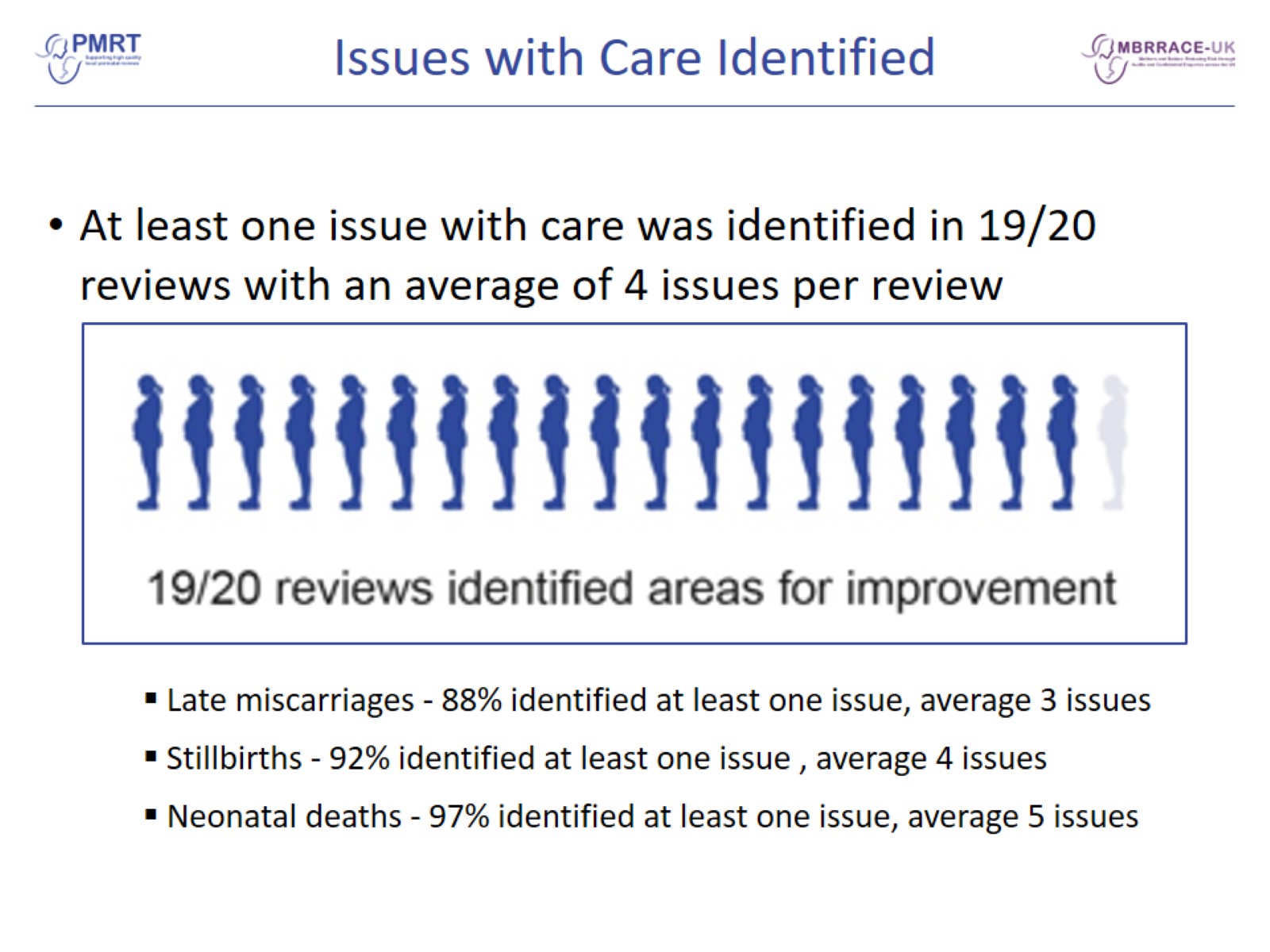 Issues with Care Identified
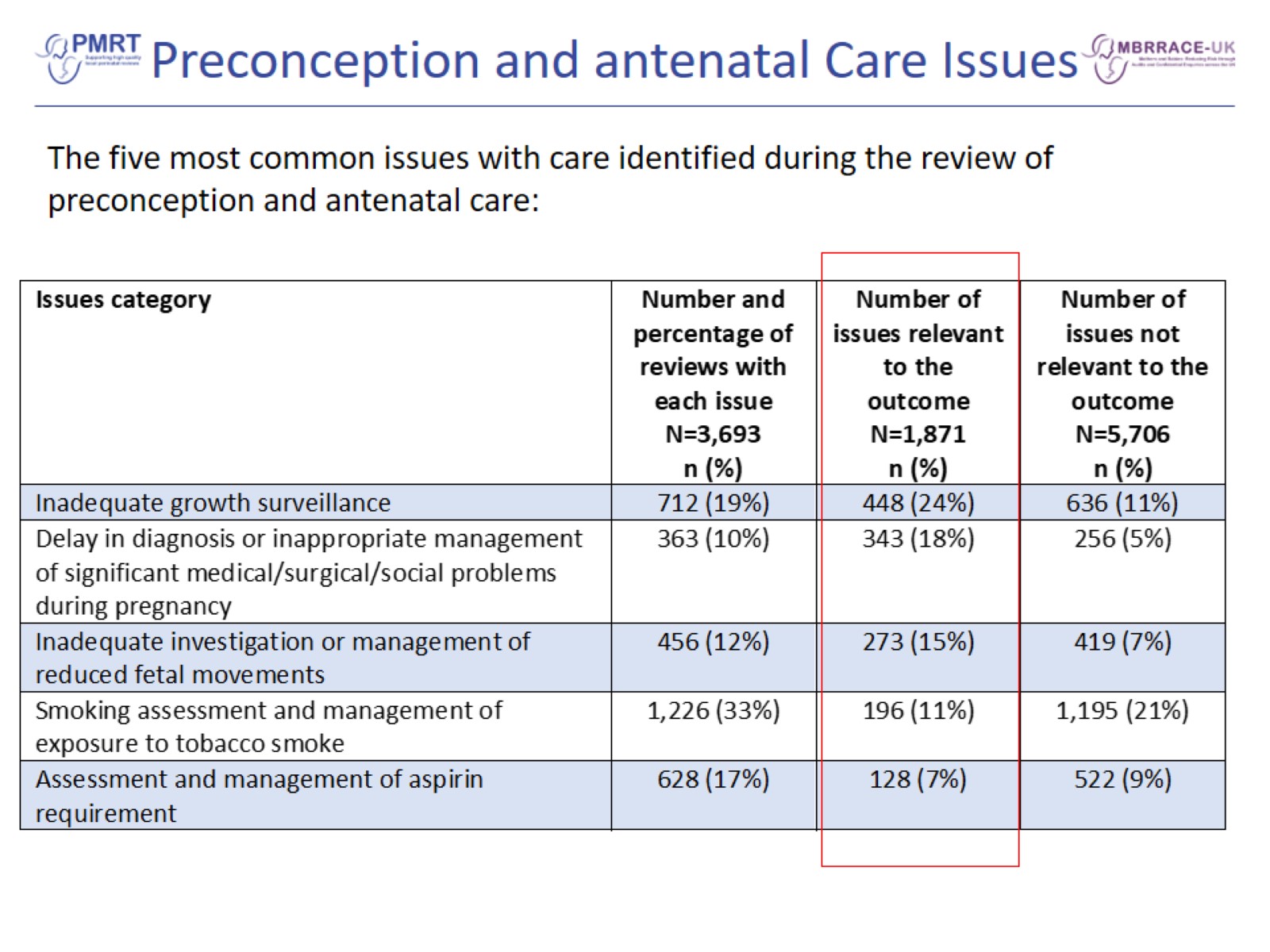 Preconception and antenatal Care Issues
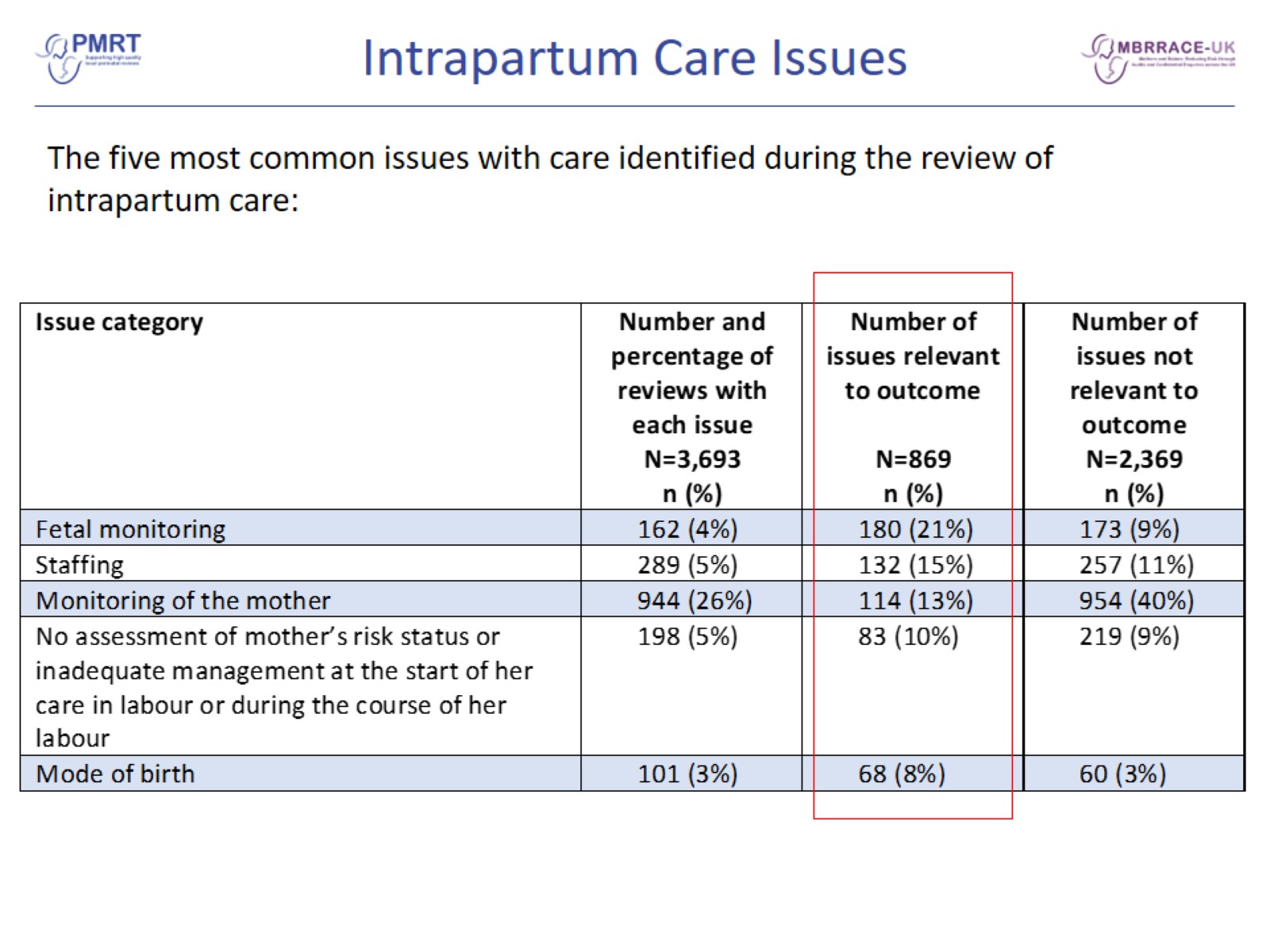 Intrapartum Care Issues
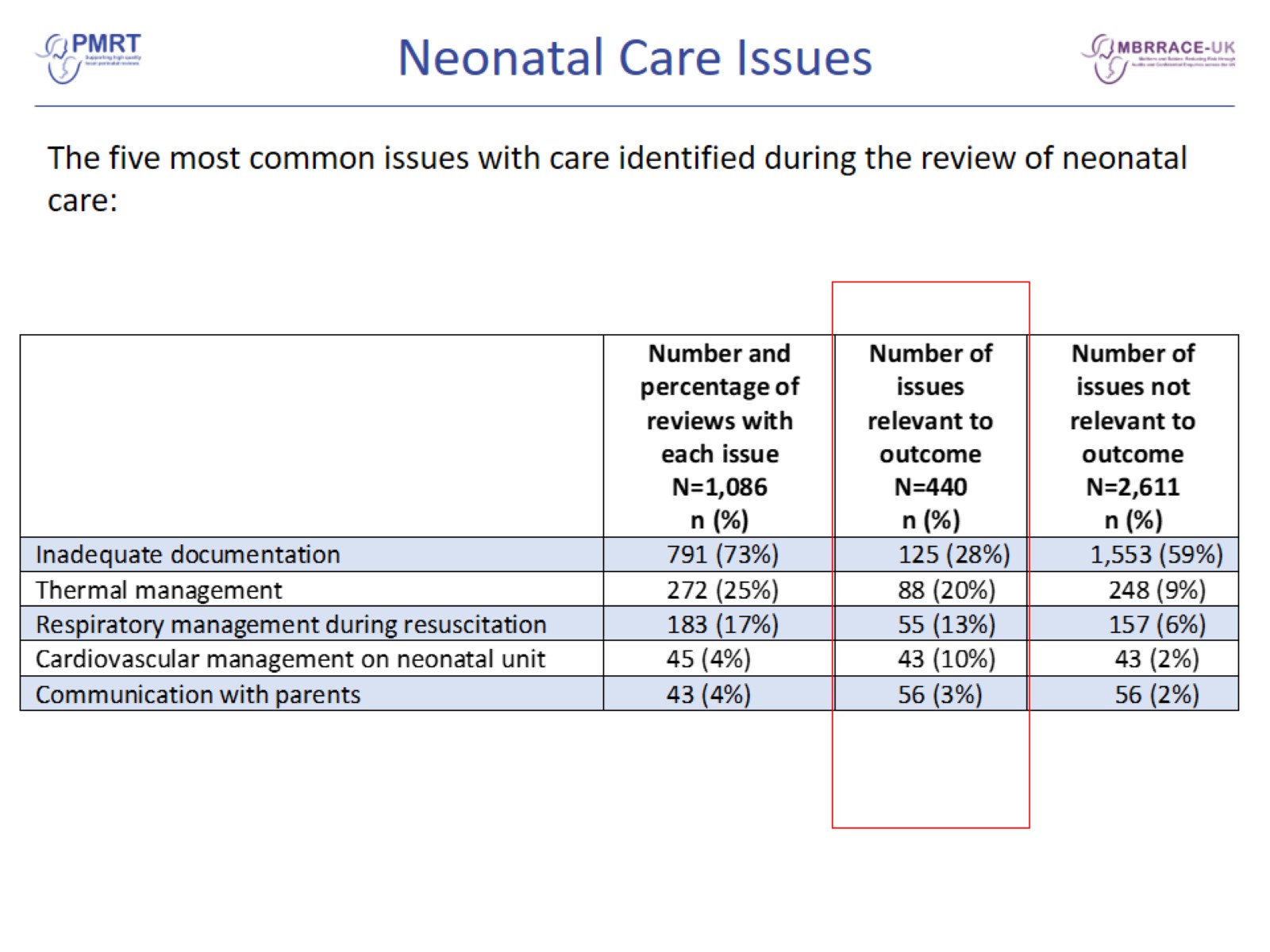 Neonatal Care Issues
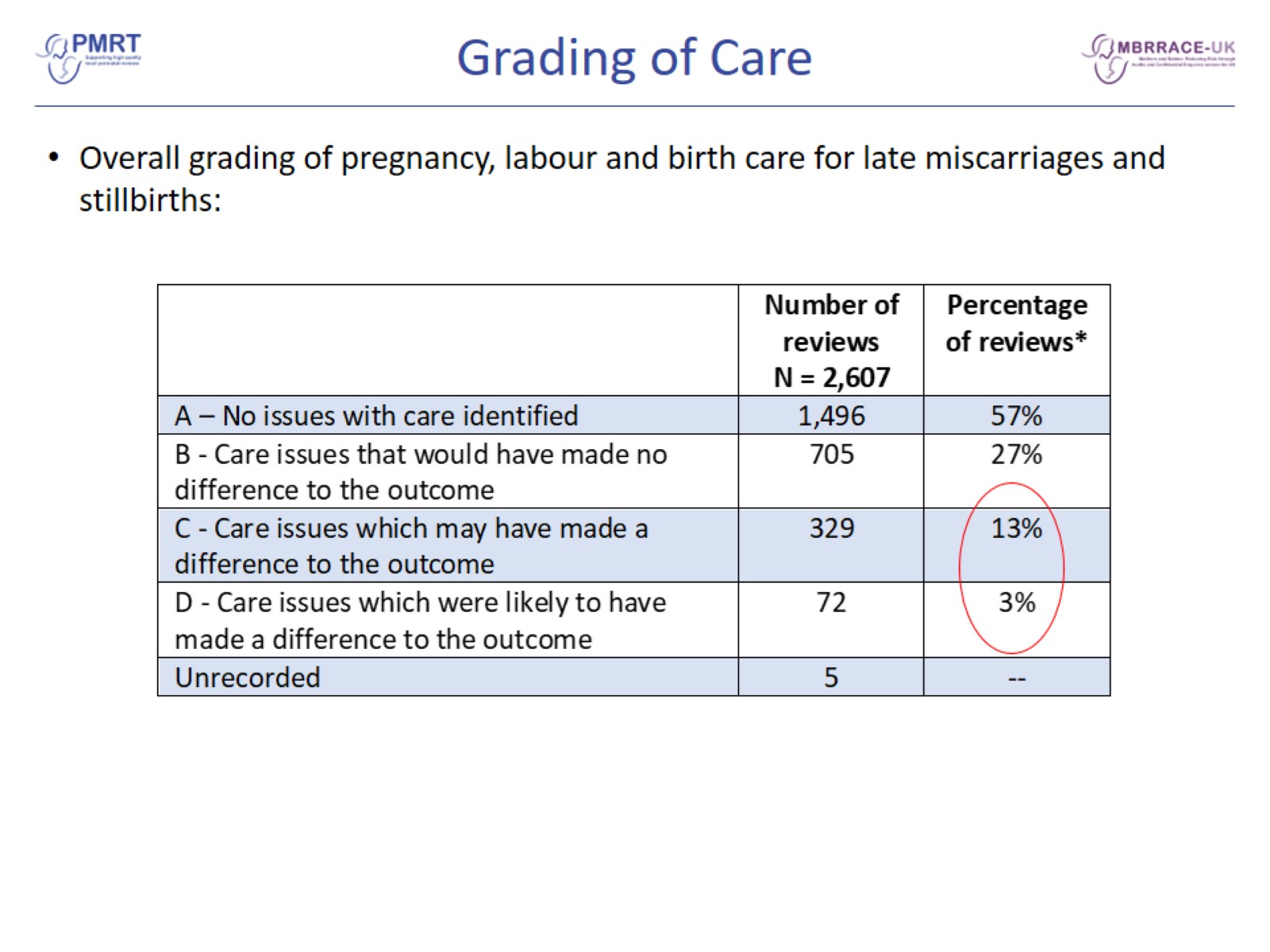 Grading of Care
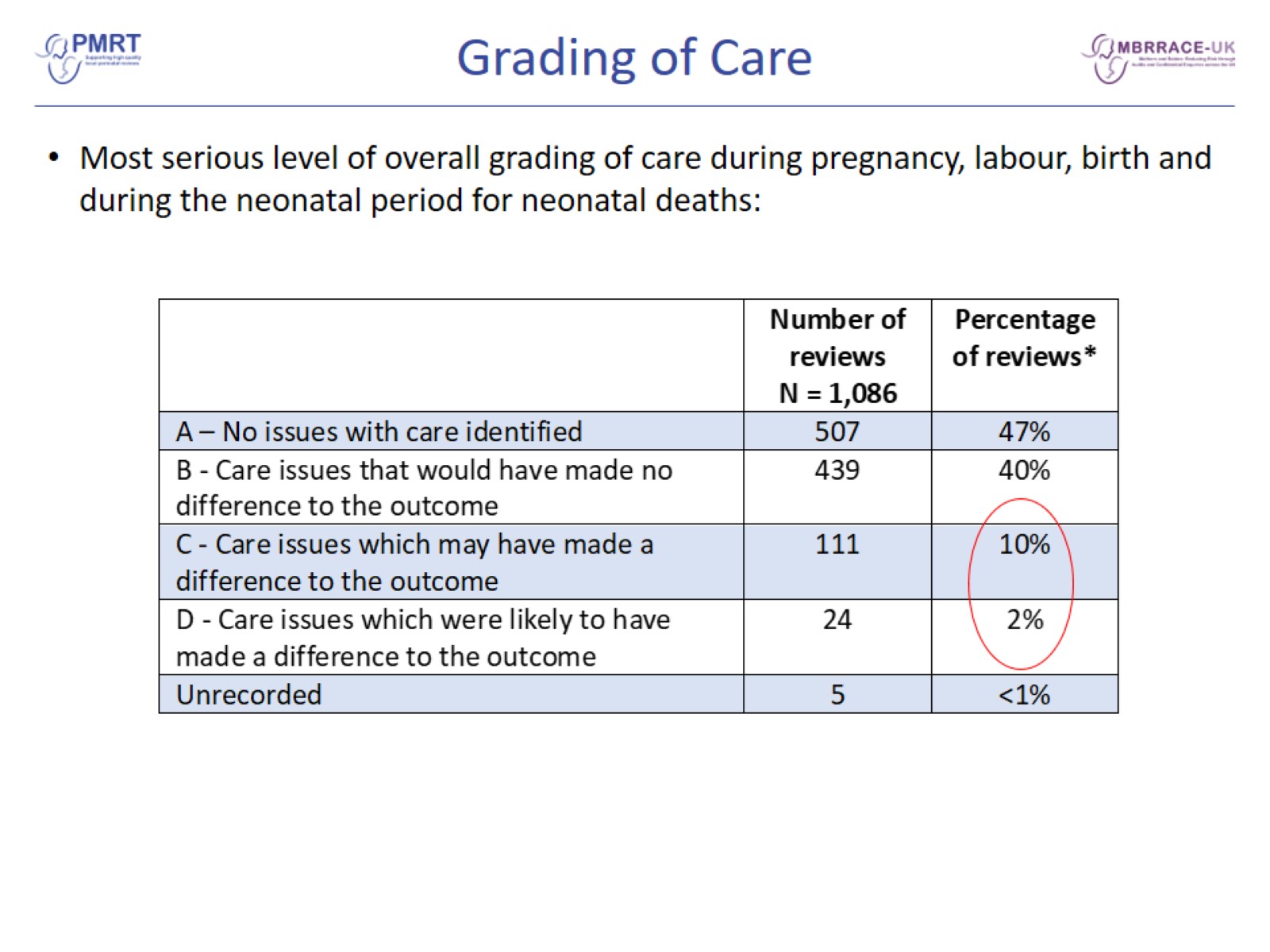 Grading of Care
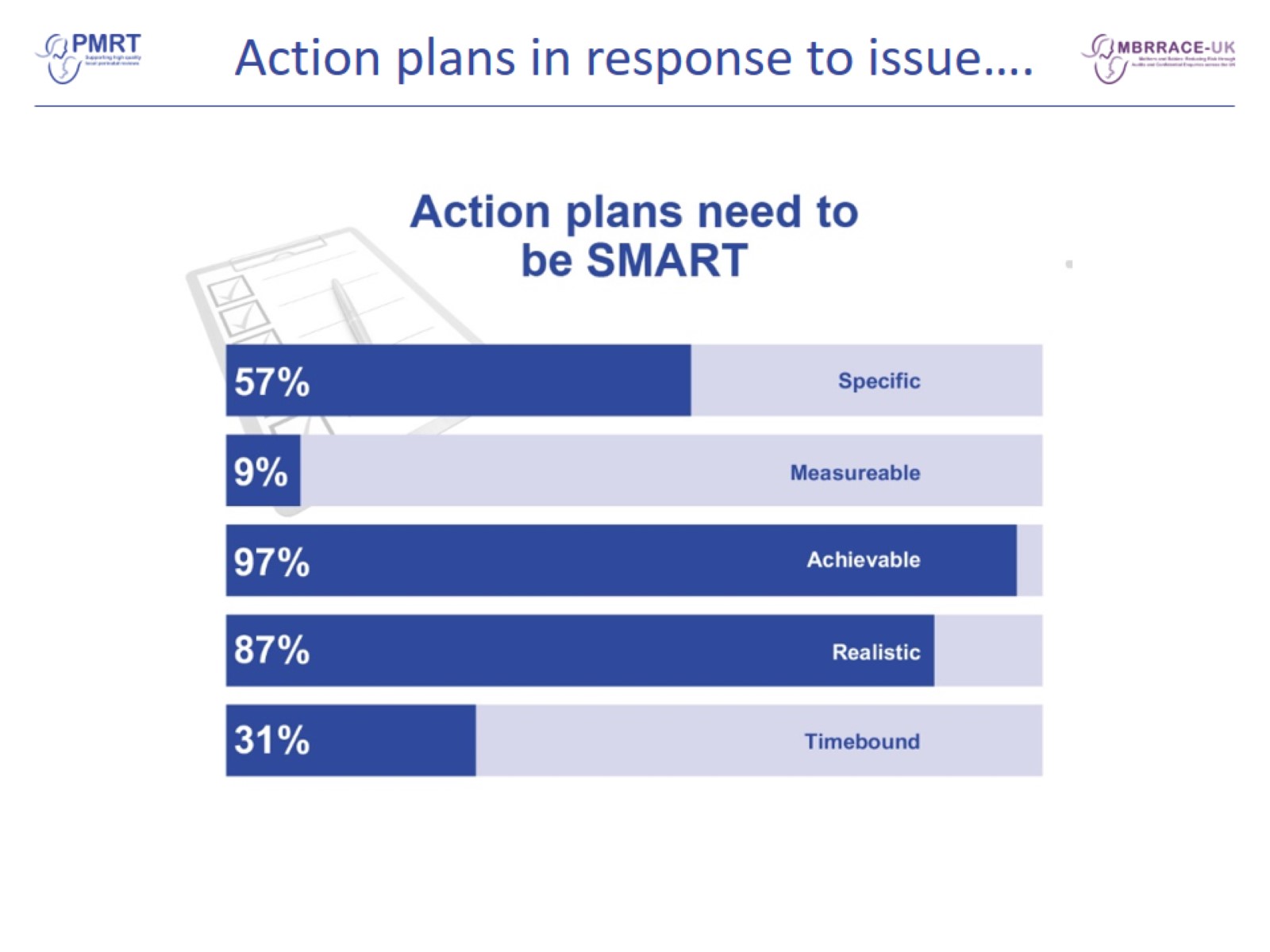 Action plans in response to issue….
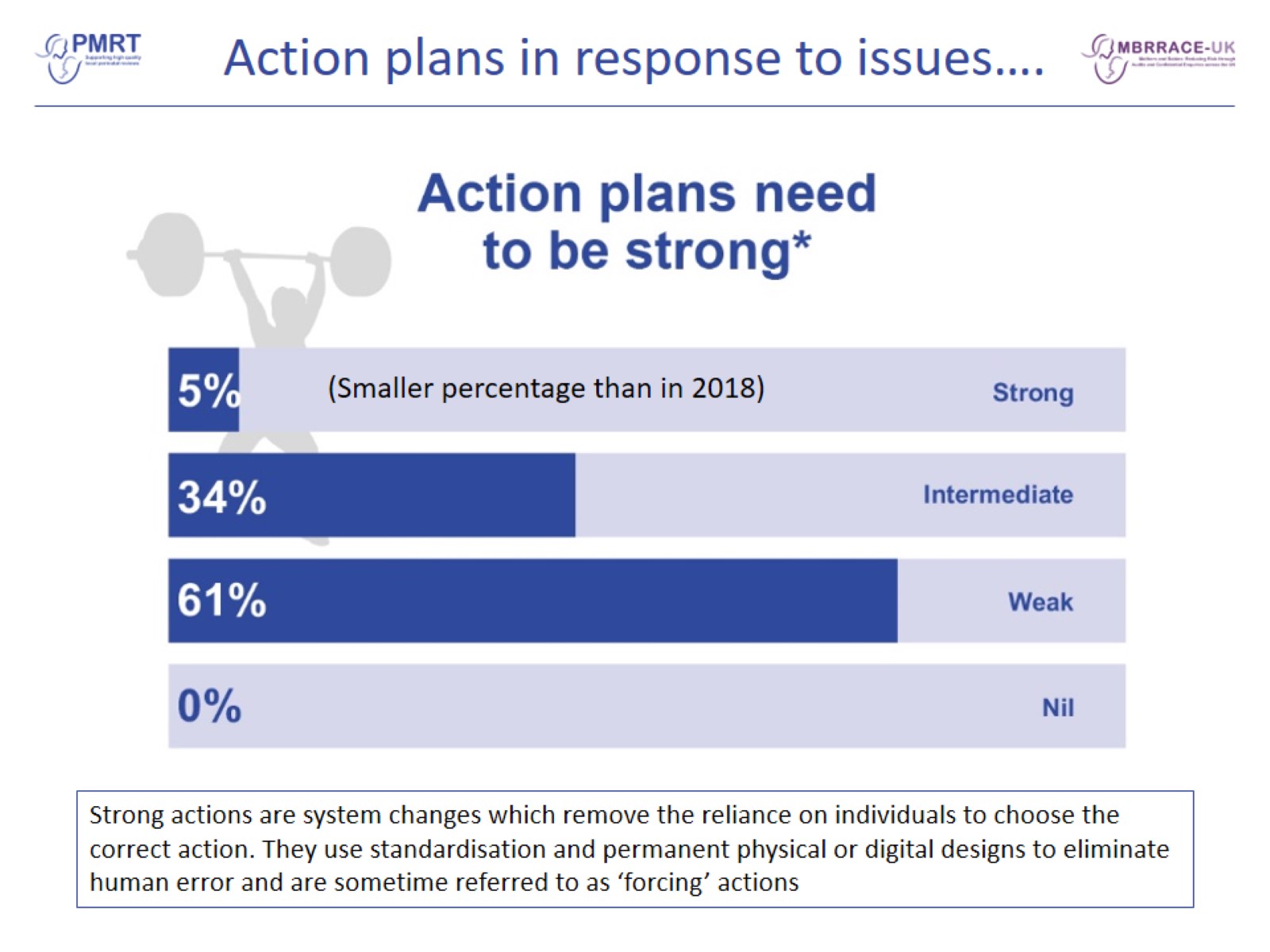 Action plans in response to issues….
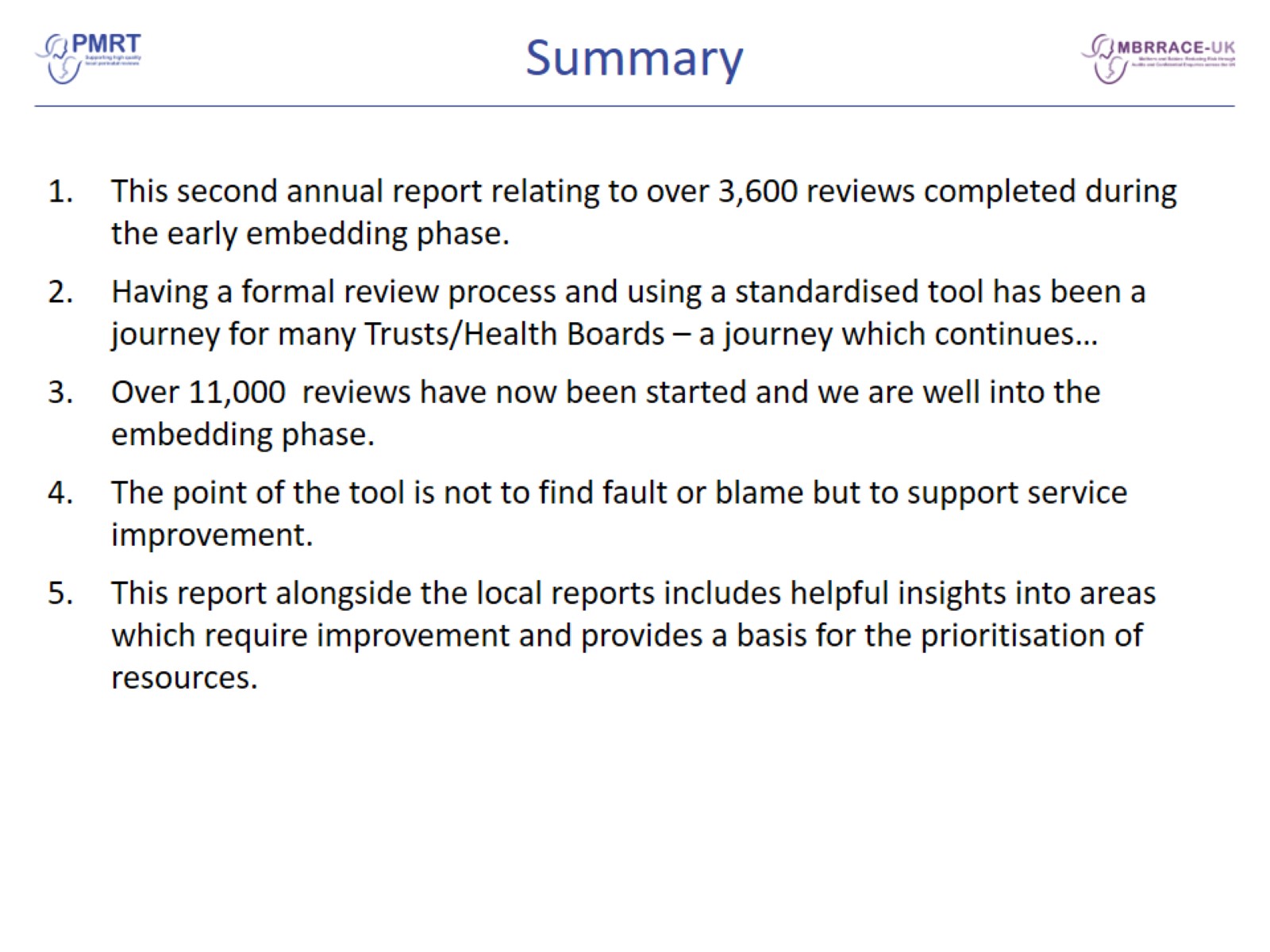 Summary
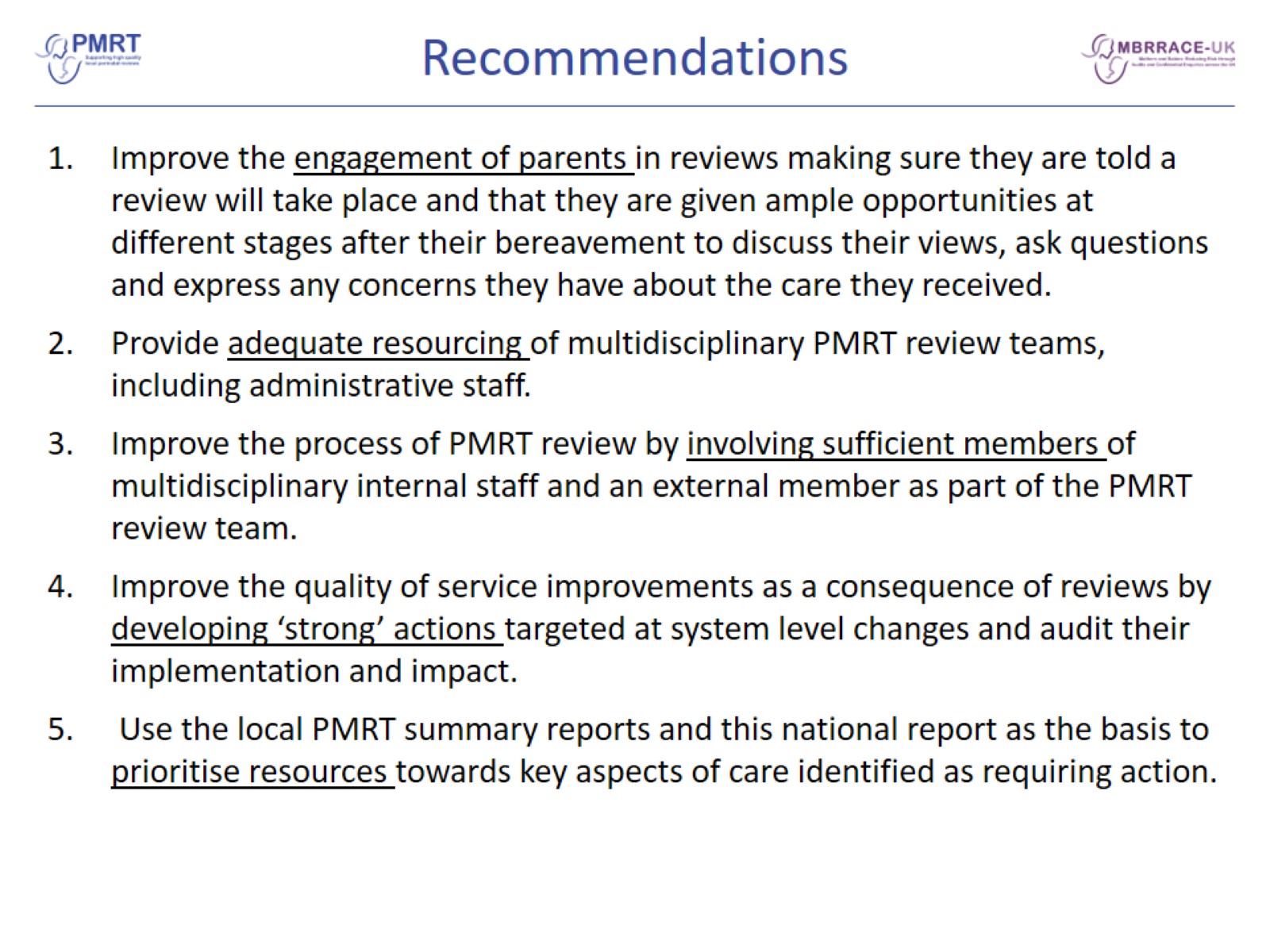 Recommendations
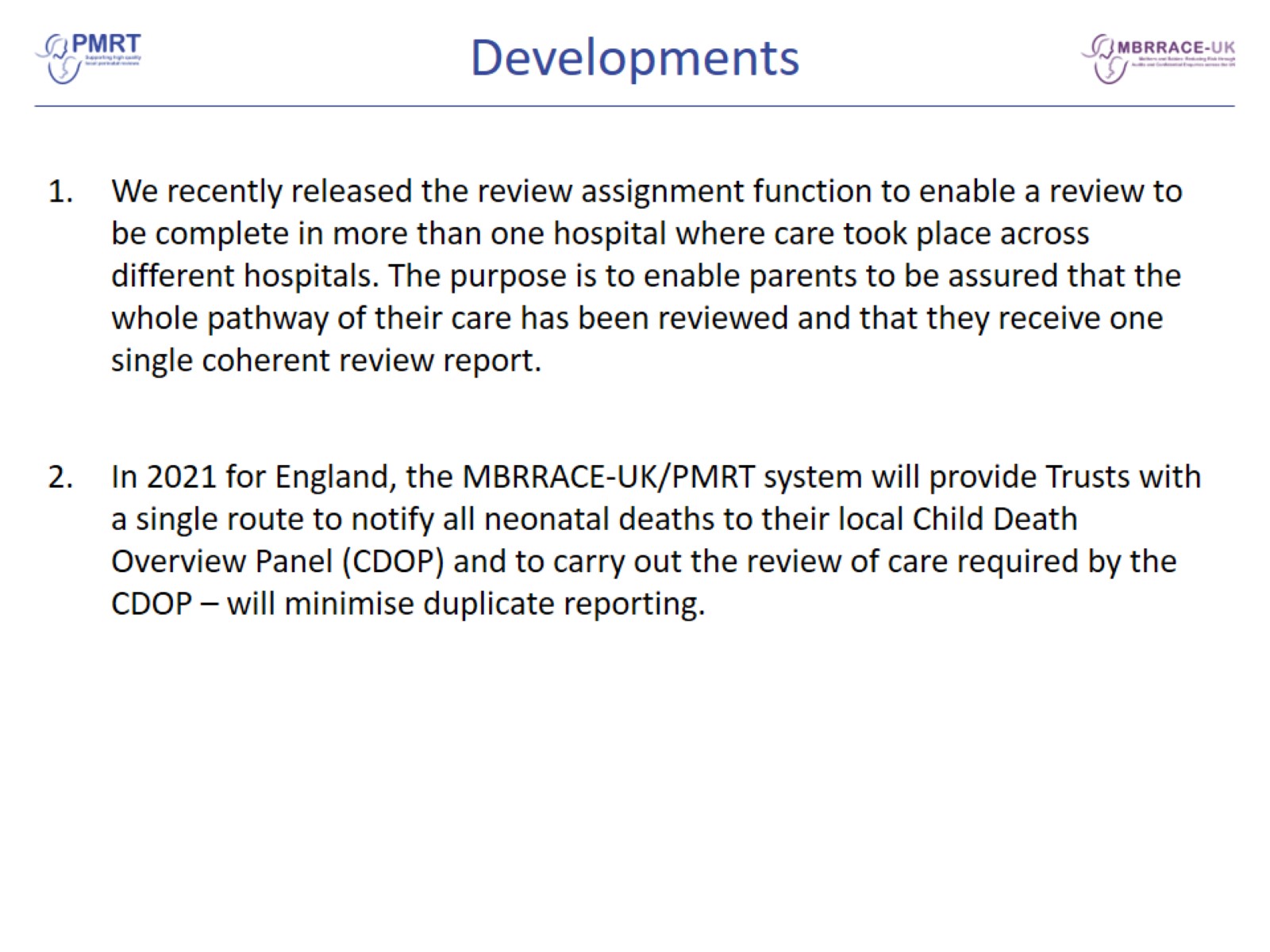 Developments
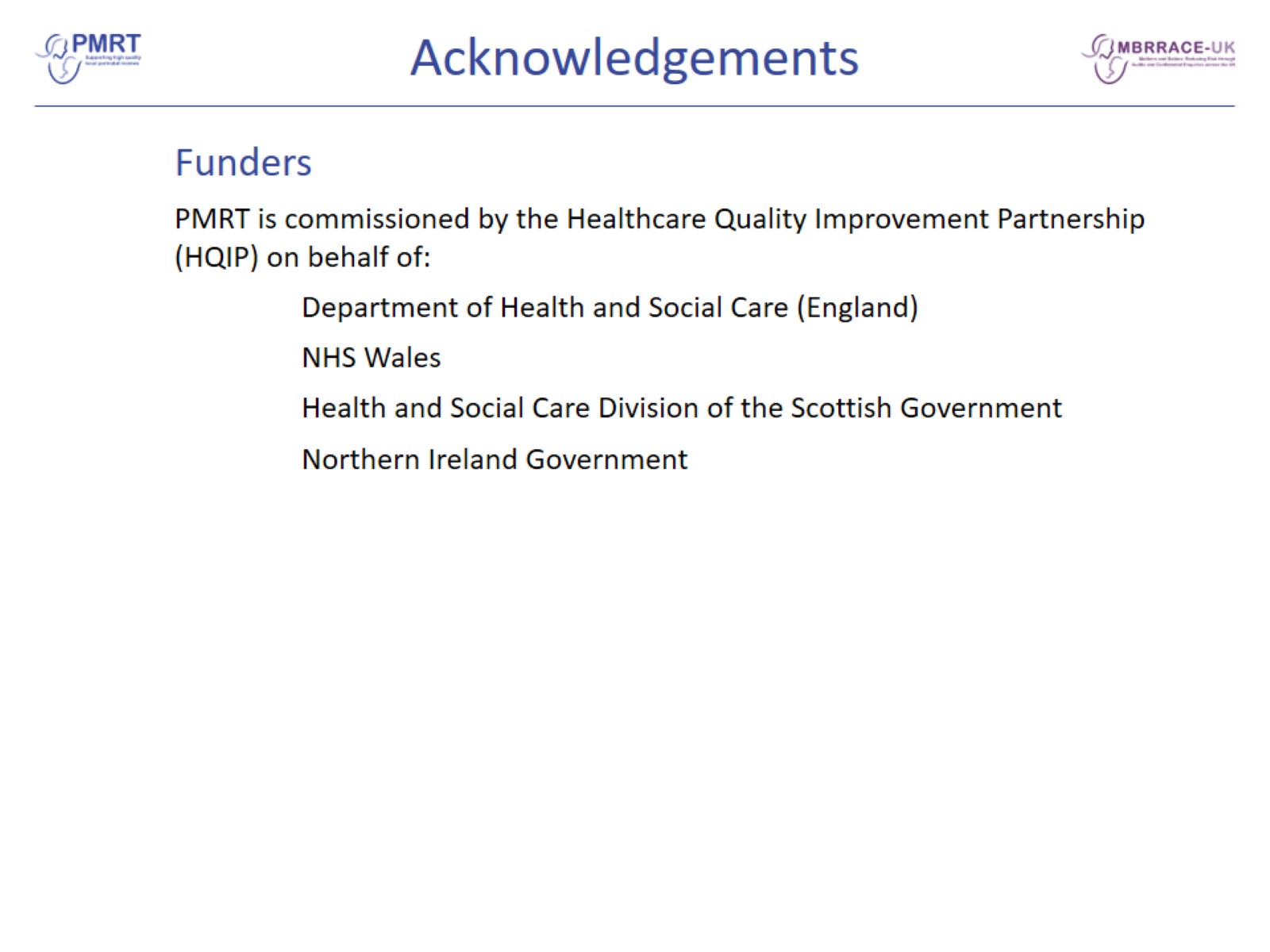 Acknowledgements
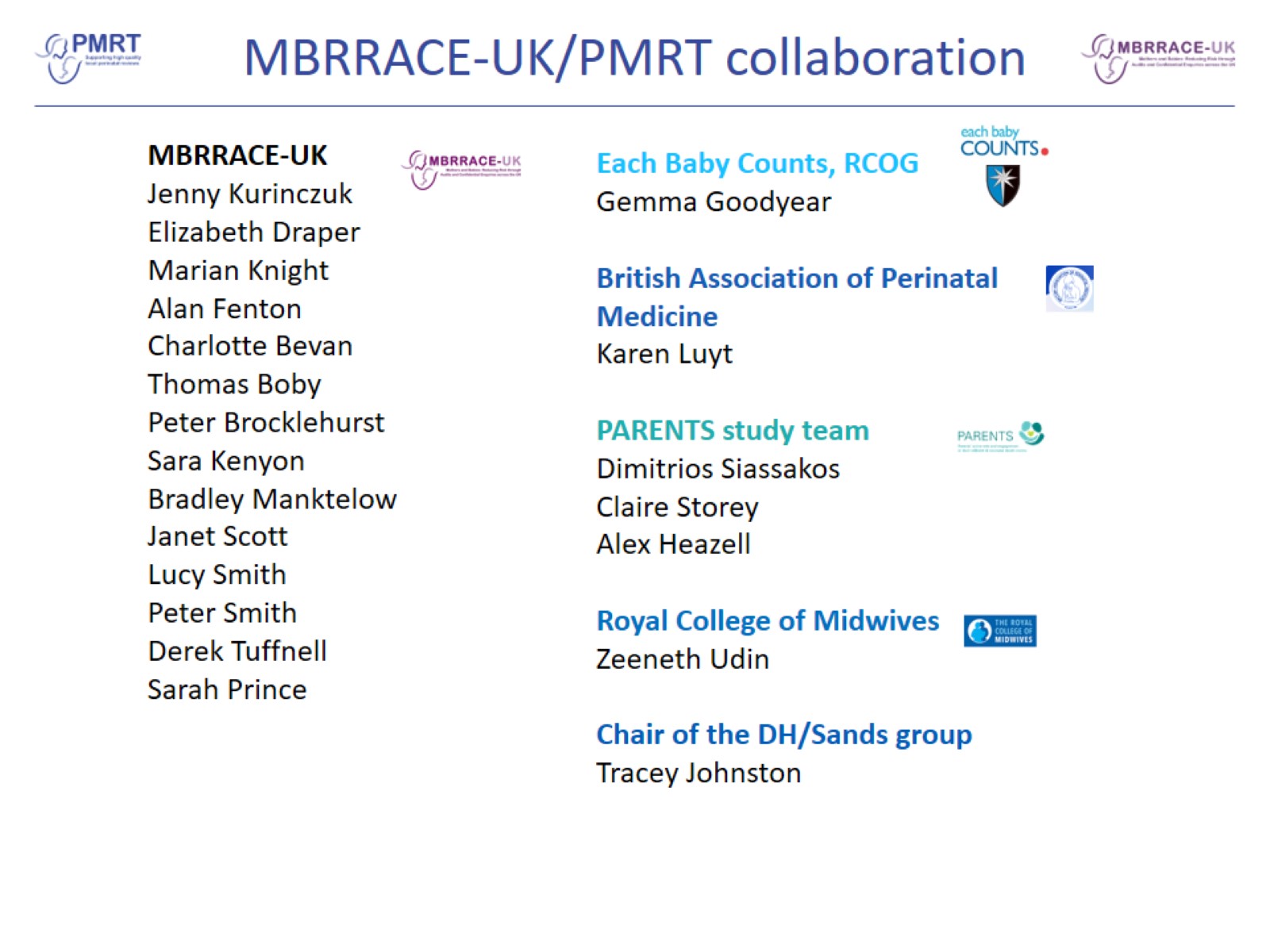 MBRRACE-UK/PMRT collaboration
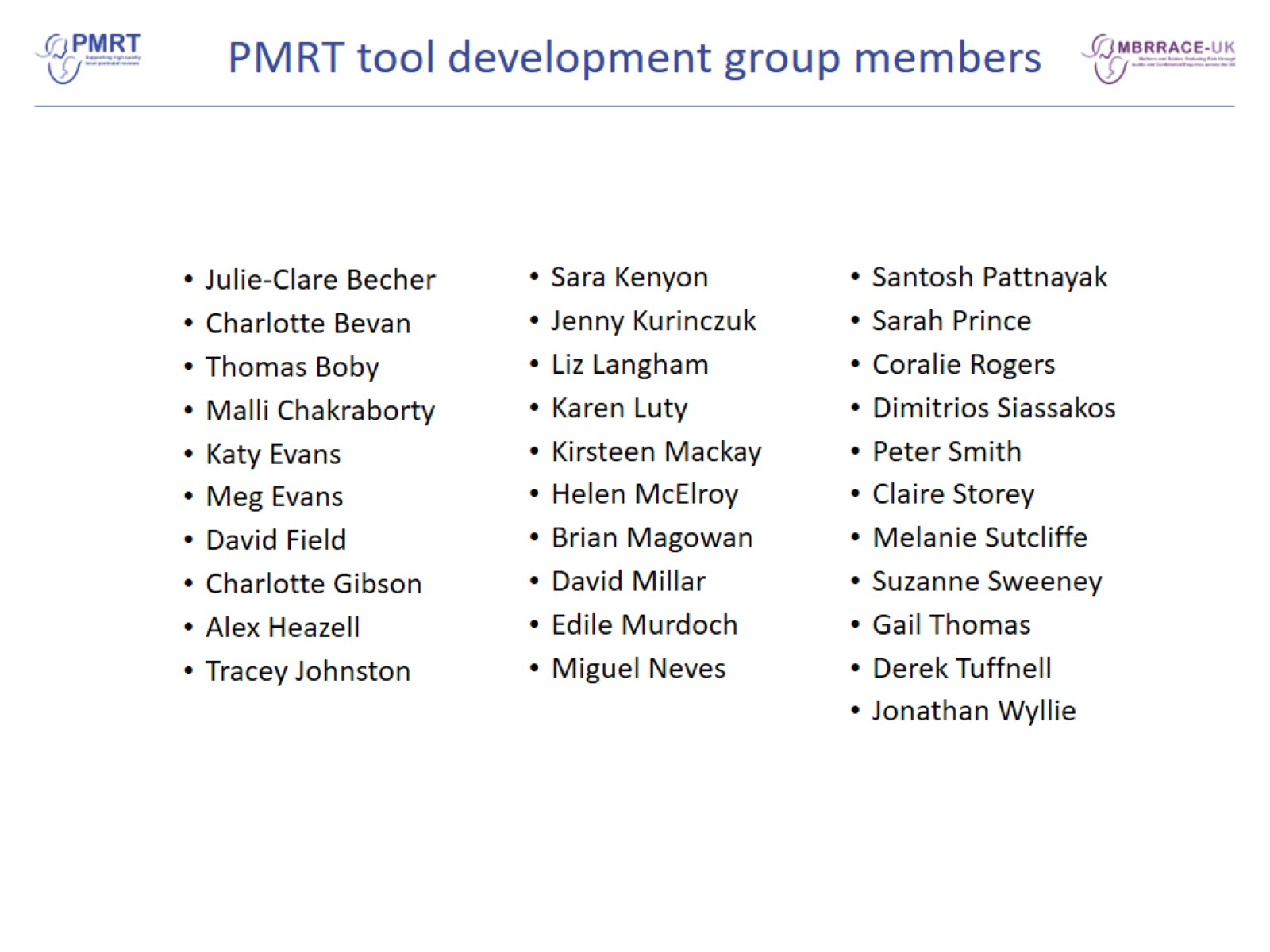 PMRT tool development group members